Peur de ne pas comprendre suffisamment d’idées clés pour comprendre le concept
Peur d’avoir trop d’autres tâches à faire dans les autres courses
La frustration des élèves survient lorsque nous passons trop / trop peu de temps sur un sujet (dépend du type d’élèves, cela se produit pour différentes raisons)
N’a pas assez de temps pour penser à ma réponse avant que tout le monde réponde
Pensent et ressentent?
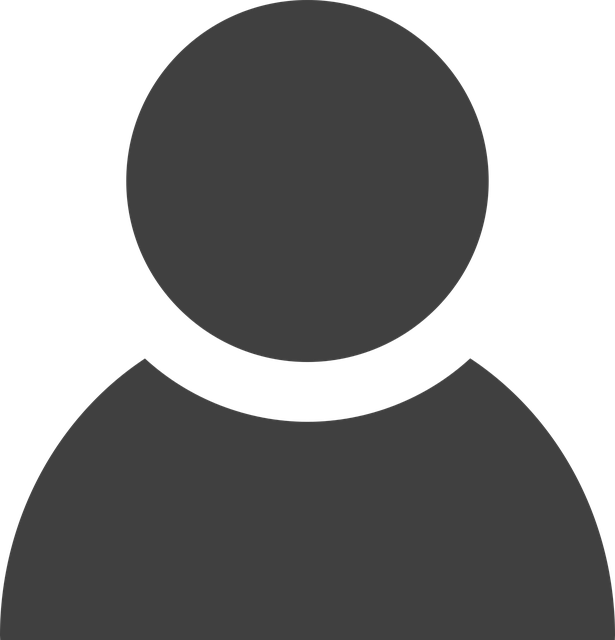 Utilisez un ‘Jamboard’ pour obtenir des réponses de toute la classe, nous n’aimons pas lever les mains
Lorsque les élèves ont l’impression de ne pas comprendre le contenu donc ils ne suivent plus avec la leçon
Voient?
Entendent?
Qu’est-ce que vos apprenants...?
Disent et font?
confusion entre les idées fausses qui sont des idées préconçues et les faits réels
on ne sait pas avec certitude dans quelle mesure les connaissances détaillées et la profondeur de la compréhension sont requises
gestion du temps pour chaque section de chaque système du corps
consolidation à la fin de la leçon pour résumer l’apprentissage des élèves
Ressources supplémentaires pour approfondir les sujets
difficultés à comprendre que la digestion mécanique fait partie de la digestion
Point négatifs?
Points positifs?
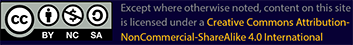 Consignes pour utiliser ce document
1- Allez dans fichier 
2- Téléchargez le fichier en utilisant les logiciels PowerPoint (Microsoft) ou Slide (Google)
3- Éditez la carte pour la modifier à votre guise
4- Sauvegardez la carte pour l’utiliser ultérieurement